SMPG, South Africa 12 to 14 November 2013
Brian du PlessisPost Trade Services Division25 April 2013
Agenda
Conference Venue
Reservations
FNB Conference Centre
Costs
Contact Details
Places of Interest
Questions
Conference Venue
FNB Conference Centre  – 114 Grayston Drive 
Located in the Sandton CBD
Within 15 minutes walk from the Gautrain station and Sandton City shopping mall and restaurants
Complimentary Shuttle services are available from the conference centre on request
Reservations
JSE has pre-booked for 50 delegates
Delegates to individually confirm reservations and arrange payment directly with FNB Conference Centre by no later than 31 July 2013.
FNB Conference Centre
FNB Conference Centre
FNB Conference Centre
Costs
Accommodation costs have been negotiated on a block booking basis 
Bed and breakfast rate is ZAR 900-00 (approximately EUR 80) per person per day
Dinner, bed and breakfast rate is ZAR 1250-00 (approximately EUR 107) per person per day
Please note that a dinner will be hosted on Wednesday 13 November 2013
Contact Details
FNB Conference Centre, 114 Grayston Drive, Sandton
Telephone : 27 11 269 8000
E-mail :  bookings@fnb.co.za 	

JSE Ltd, Gwen Lane, Sandton
Brett Kotze – Tel 27 11 520-8587 or Brettk@jse.co.za
Brian du Plessis – Tel  27 11 520-7627 or Briand@jse.co.za

Local travel agent - liesl@travelbyarrangement.com
Places of Interest
Guided tours to SOWETO (just outside Johannesburg) to experience life in the township and visits to a shebeen
Kruger National Park (approximately 4 hours drive each way)
Cape Town (approximately 2 hours flying time) – Table Mountain, Wine lands tours, Robben Island and visit to the prison where Nelson Mandela spent 27 years
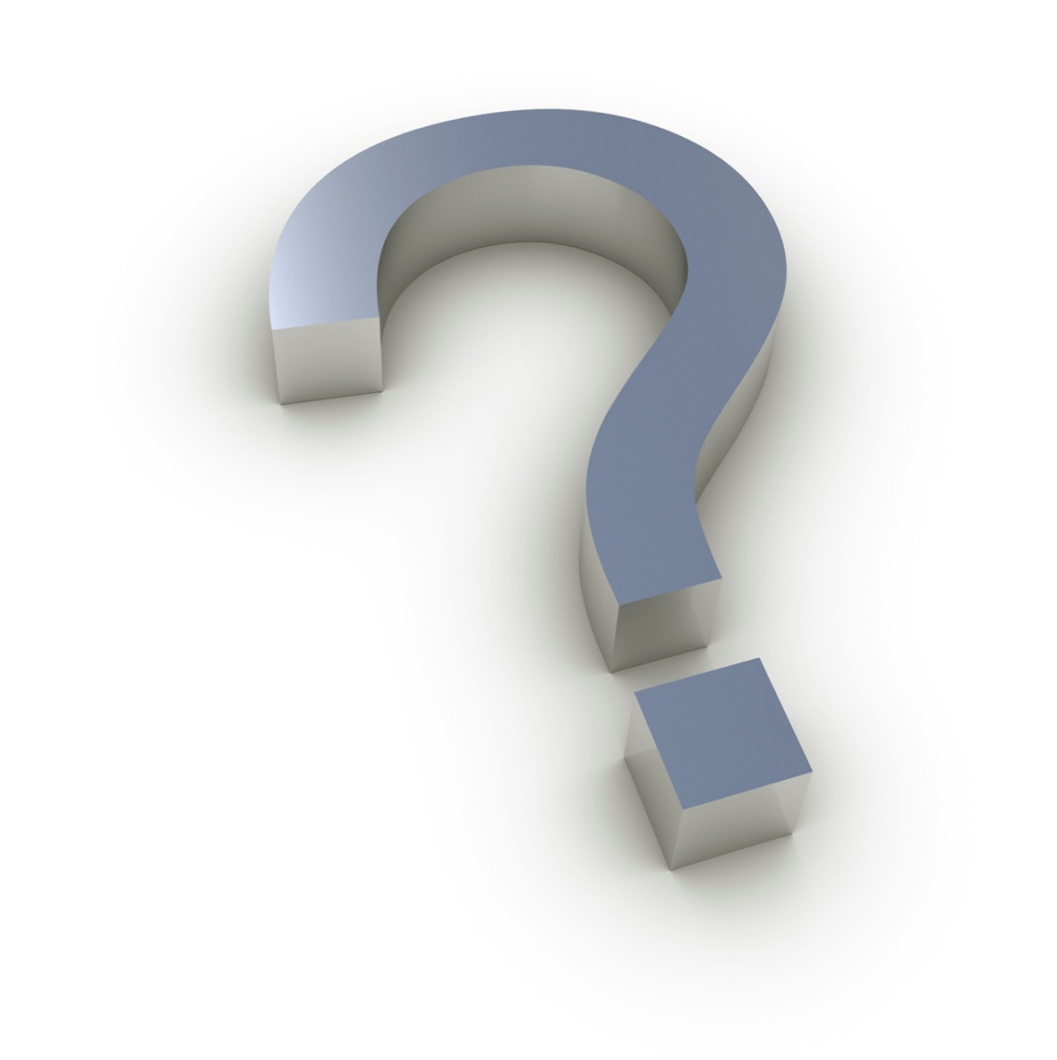 [Speaker Notes: And that’s the very brief story of the JSE and the AltX market.  Please feel free to ask any questions you might have and either myself or Noah Greenhill will do our best to answer them.]